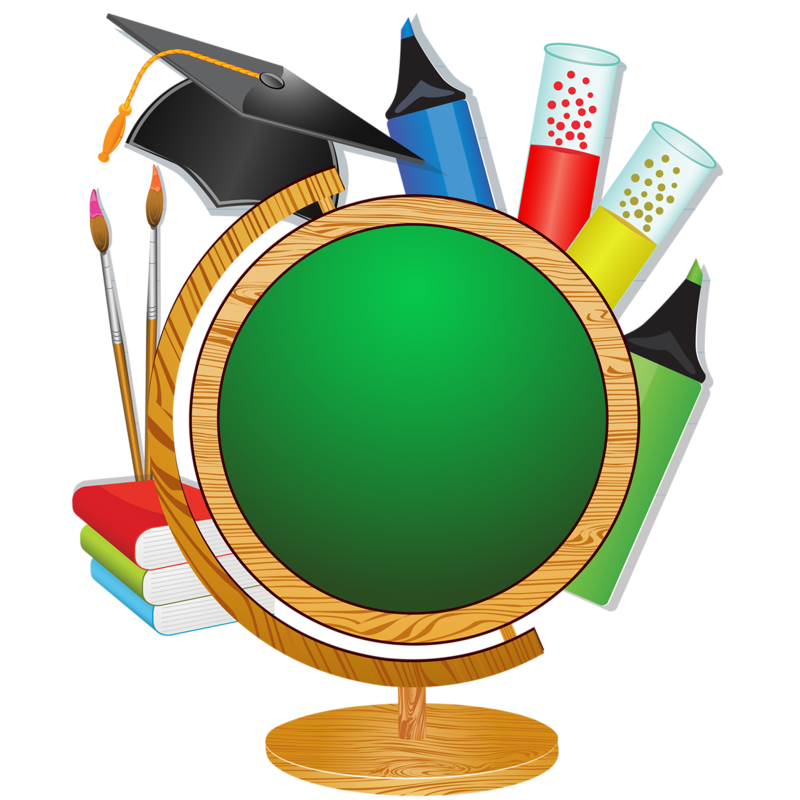 Формування ключових компетентностей на уроках економіки
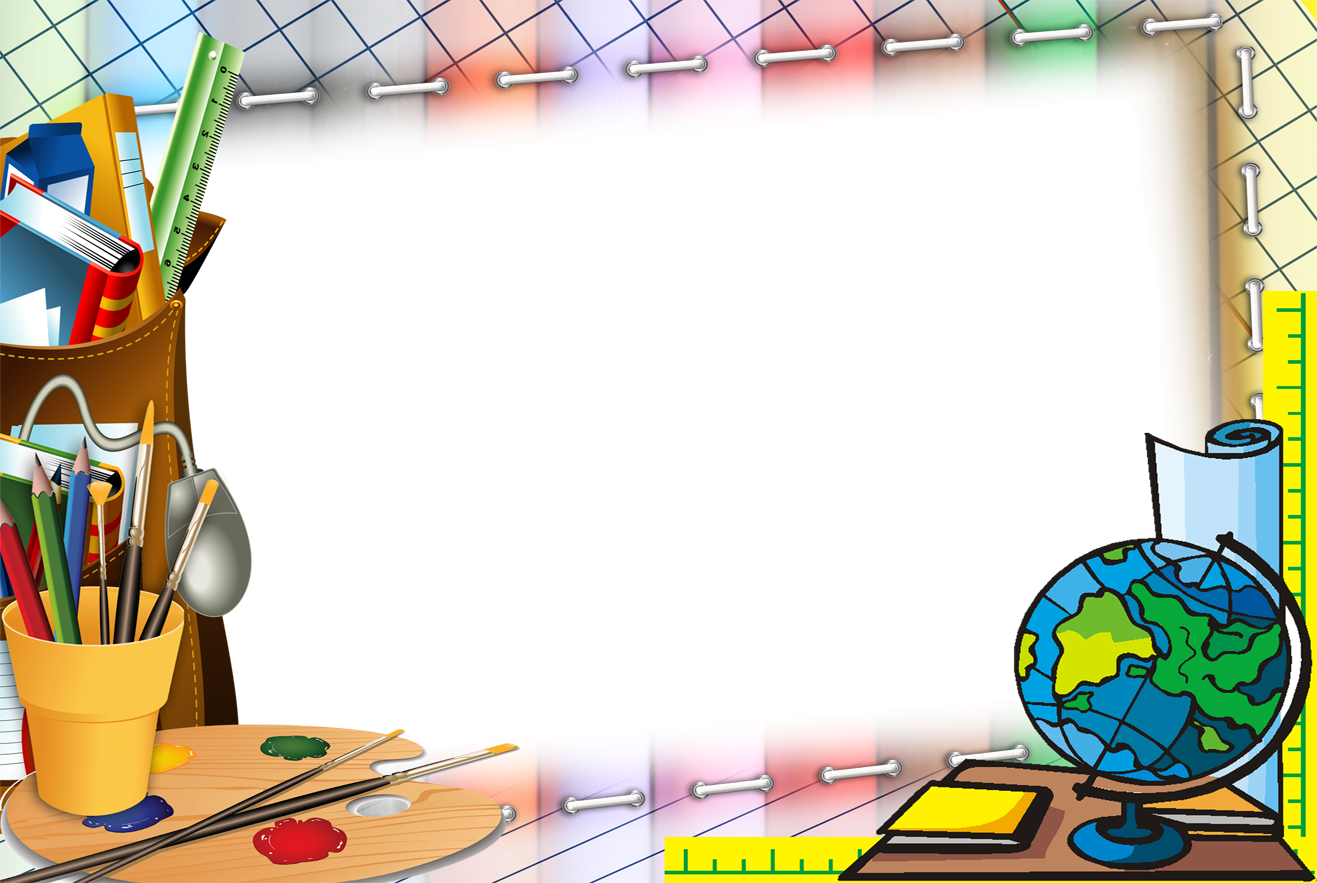 Уряд схвалив Концепцію реалізації державної політики у сфері реформування загальної середньої освіти "Нова українська школа" на період до 2029 року.
Нова українська школа(НУШ) – це ключова реформа Міністерства освіти і науки.
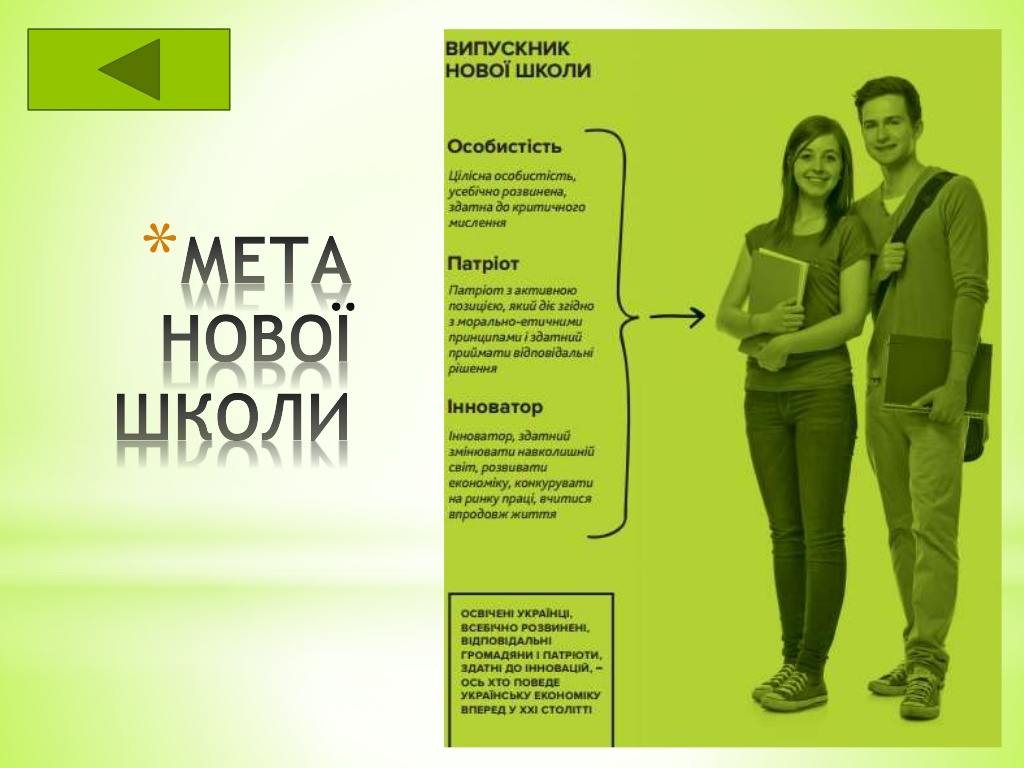 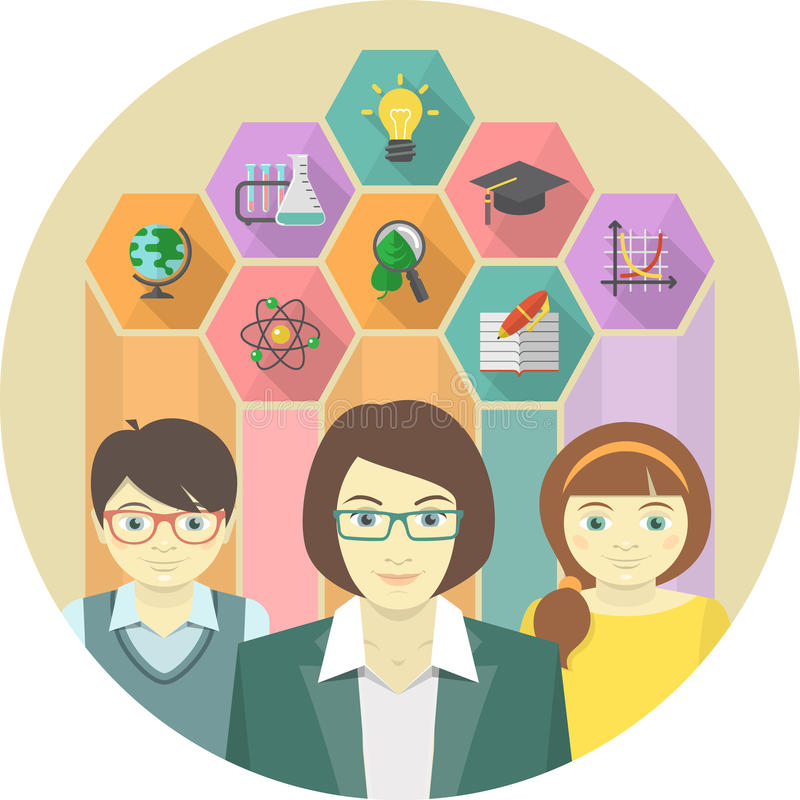 Компетентність - це  динамічна комбінація знань, умінь, навичок, способів мислення, поглядів, цінностей, інших особистих якостей, що визначає здатність особи успішно соціалізуватися, проводити професійну та/або подальшу навчальну діяльність.
Список компетентностей, яких набуватимуть учні, уже закріплено законом «Про освіту». 
    Він складався з урахуванням «Рекомендації Європейського Парламенту та Ради Європи щодо формування ключових компетентностей освіти впродовж життя» (від 18.12.2006 р.)
Ключові компетентності для НУШ
Спілкування державною (і рідною ) мовами
Спілкування  іноземними мовами
Математична грамотність
Компетентності в природничих науках і технологіях
Інформаційно-цифрова компетентність
Уміння вчитись впродовж життя
Ініціативність і підприємливість
Соціальна та громадянська компетентність
Обізнаність та здатність до самовираження у сфері культури
Екологічна грамотність і здорове життя
Спілкування державною (і рідною ) мовами.
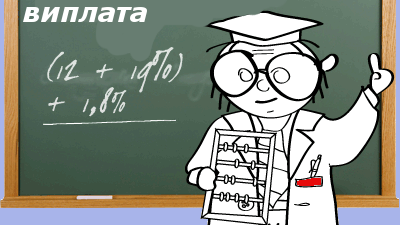 Коли працював цілий рік,
Буде кругленьким ...
(дохід.)
Дзюрчать струмки, промокли п'ятки,Навесні пора платити ...
( податки. )
У морі підступних товарів і цінБізнес-корабель веде …
( бізнесмен. )
Він фінансовий факір,В банк чекає  вас ...
(Банкір.)
Будуть цілими, як у танку,Ваші збереження у...
(банку.)
Приносити доходи ставУ банку татів ...
(капітал.)
Як дитини немає без мами,Збуту  немає без...
(реклами.)
Люди ходять на базар:Бо  дешевший там ...
(товар.)
І лікарю, і акробатуДають зароблену ...
(зарплату.)
В банку для всіх вас висить прокламація:«Гроші в панчохах з'їдає ...»
(інфляція.)
На  гривні - копійки, на долари - центи,Біжать-набігають у  банку ...
(проценти.)
В яку річку товар можна упакувати?
(Тара - приплив Іртиша.)
Що коштує дешево, а цінується дуже дорого?
(Ввічливість.)
Про яке улюбленому дітьми продукті економісти кажуть: «Це вміння продати одну картоплину за ціною кілограма»?
(Чіпси.)
«Економічна порода собак - це...» Яка?
(Такса, адже такса - це ще і встановлена розцінка.)
Яку країну називають «банкіром» усього світу?
(Швейцарія.)
Назвіть захід, де ціну набивають молотком.
(Аукціон.)
«Кока-кола» по відношенню до «Пепсі-кола» - це... Хто?
(Конкурент.)
Хто, згідно прислів'ю, платить двічі?
(Скупий  платить двічі.)
Що народжує попит?
(Пропозицію.)
Що в кінці кожного кварталу здає бухгалтер?
(Баланс.)
В який колір «забарвлена» найвища ціна, яку можна дати за   щось?
(Червона.)
Як кажуть про тих, хто обіцяє комусь великі блага, багатство?
(Обіцяє золоті гори.)
Як називають спосіб дій, при якому уникають крайнощів, ризику, сміливих рішень?
(Золота 
середина.)
Які корисні копалини називають «чорним золотом»?
( Нафта. )
Яке рослинне волокно отримало назву «біле золото»?
(Бавовна.)
Обізнаність та здатність до самовираження у сфері культури.
Математична грамотність.
Компетентності  в природничих науках і технологіях.
Статистика – річ вперта.
Компетентності  в природничих науках і технологіях.
Про складне – просто.
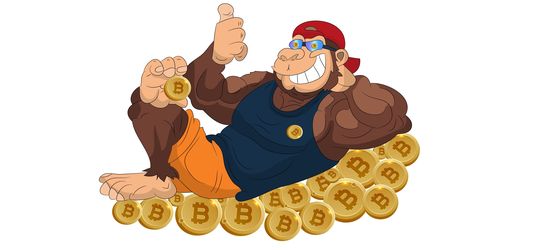 Інформаційно – цифрова компетентність
За допомогою анімації можна пояснити досить далекі від дитячого сприйняття теми цікаво.
Уміння учитися впродовж життя.
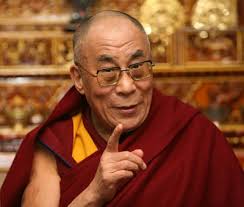 Тайм- менеджмент.  Людина спочатку жертвує своїм здоров'ям для того, щоб заробити гроші. Потім вона витрачає гроші на відновлення здоров'я. При цьому вона настільки турбується про своє майбутнє, що ніколи не насолоджується сьогоденням. В результаті вона не живе ні в сьогоденні, ні в майбутньому. Вона живе так, ніби ніколи не помре, а вмираючи жалкує про те, що не жила.
Ініціативність і підприємливість.
Алгоритм для бізнес плану.
Соціальна та громадянська компетентність.
Маркетингові ходи.
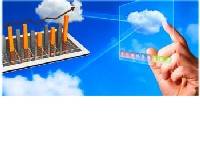 Екологічна грамотність і здорове життя.
Як досягти успіху контролюючи свою мову.
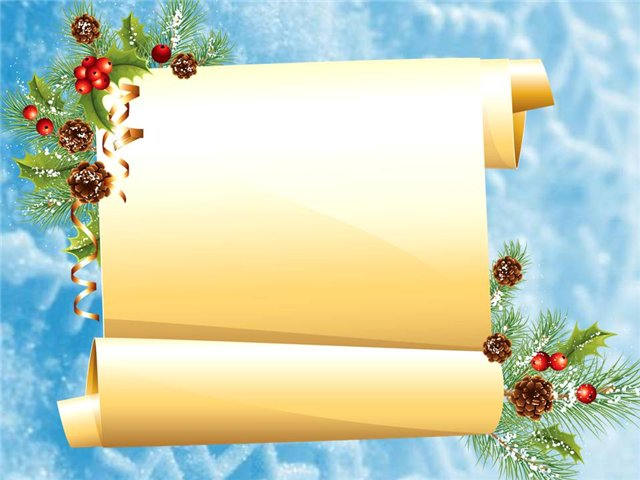 СЛОВА МАЮТЬ ВЕЛИКУ СИЛУ
Носсрат            Пезешкіаннімецький психотерапевт“Тренінг сімейних стосунків”;“ 33 та одна форма партнерства”; “Психосоматика та позитивна психотерапія”;«Позитивна сімейна психотерапія”.
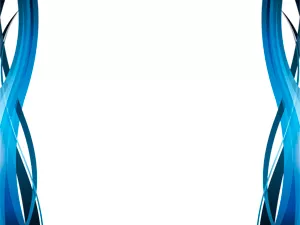 Людина
Слова - руйнівники
Запрограмована дія
ПОЯСНЕННЯ СЛІВ-КАЙДАНІВ
У МЕНЕ НЕ ВИЙДЕ
Я НЕ ГІДНИЙ
НЕ ХОЧУ, АЛЕ ЗМУШУЮТЬ
НЕМОЖЛИВО
ЗРОБЛЮ
НЕ МОЖУ
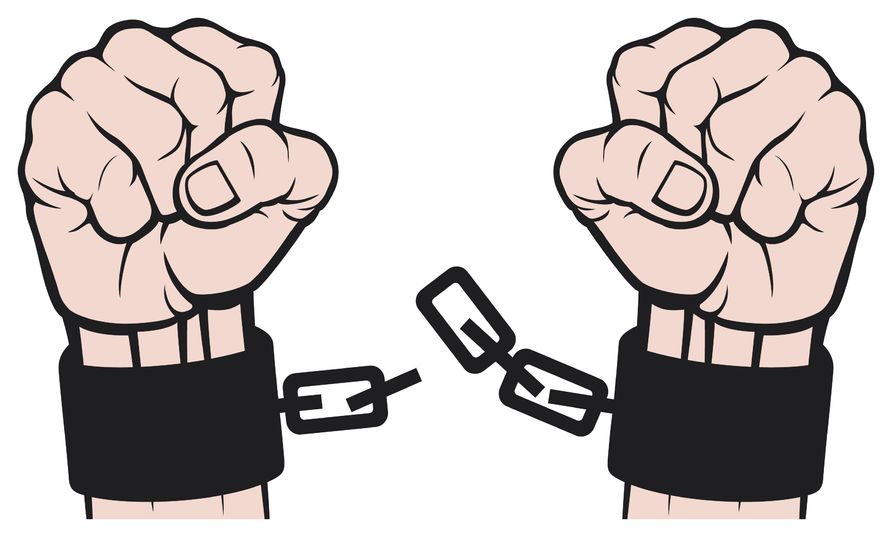 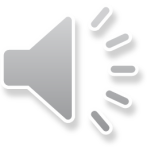 НАВЧУСЯ
НЕ ВМІЮ
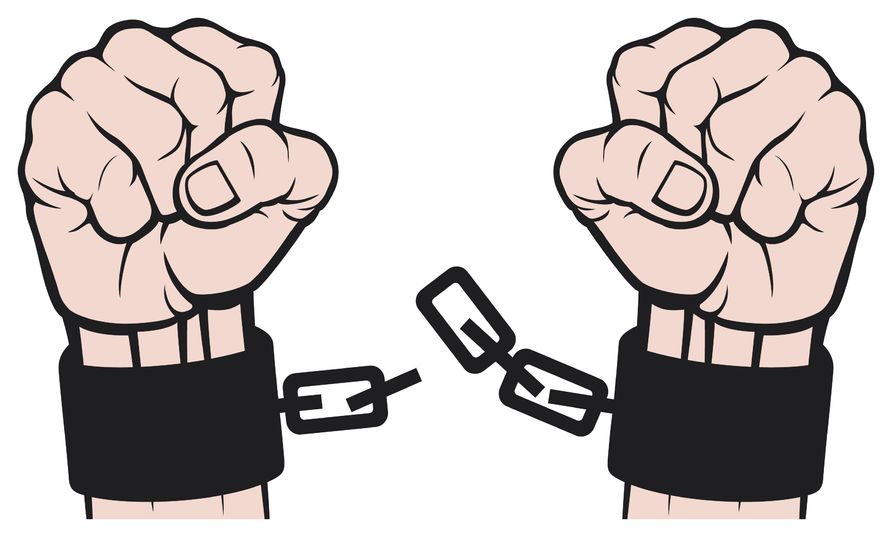 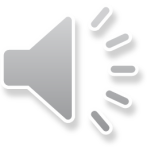 НЕ ВПЕВНЕНИЙ
ЦЕ В МОЇХ СИЛАХ
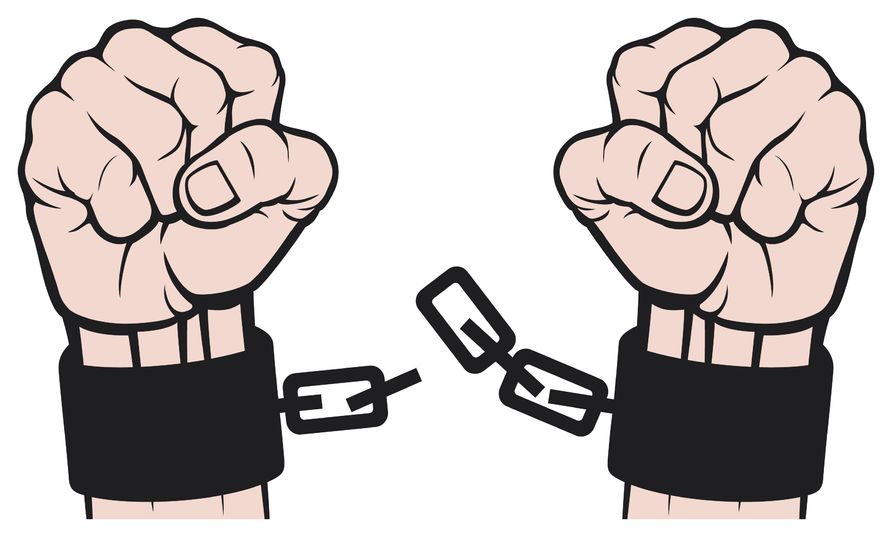 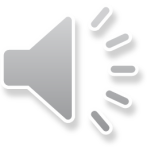 ЗМОЖУ
НЕ ВИЙДЕ
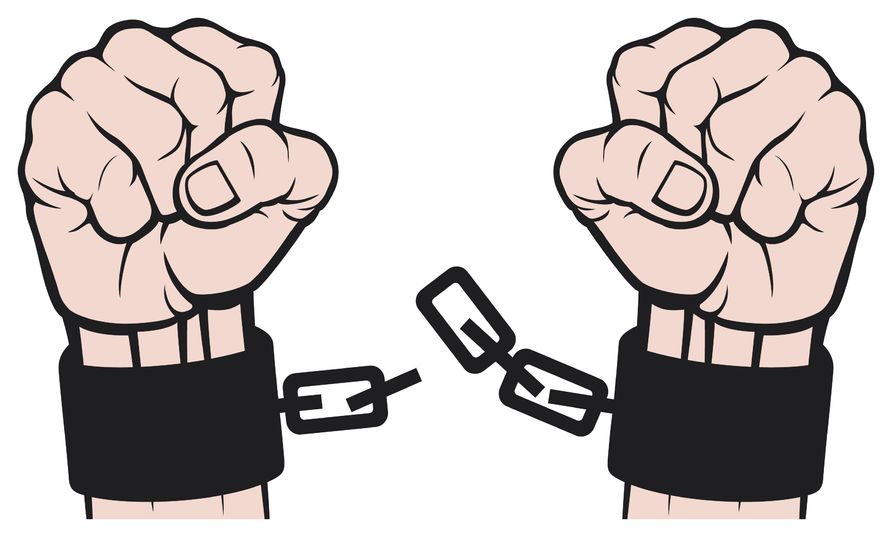 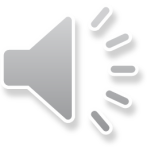 ВИКОНАЮ
ЦЕ ВИЩЕ МОЇХ МОЖЛИВОСТЕЙ
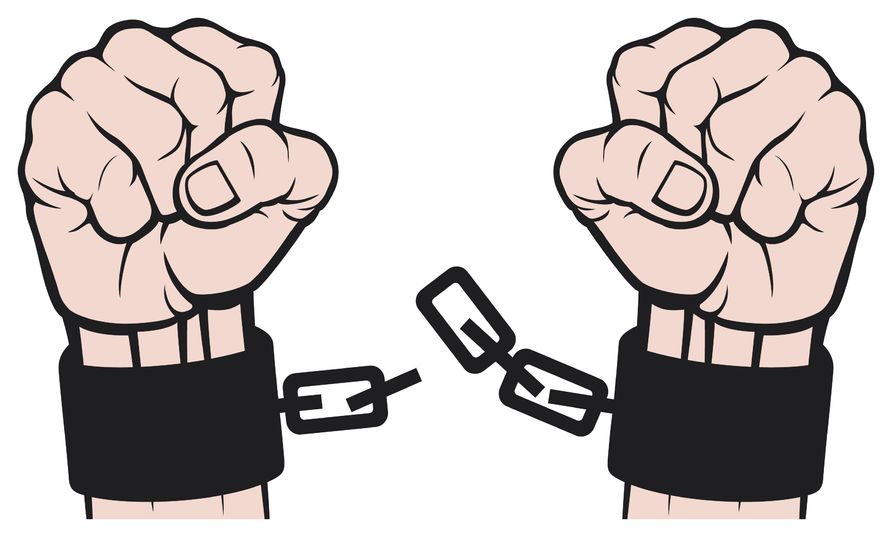 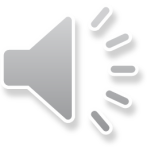 ОБОВ’ЯЗКОВО ЗРОБЛЮ
НЕ МОЖУ ОБІЦЯТИ
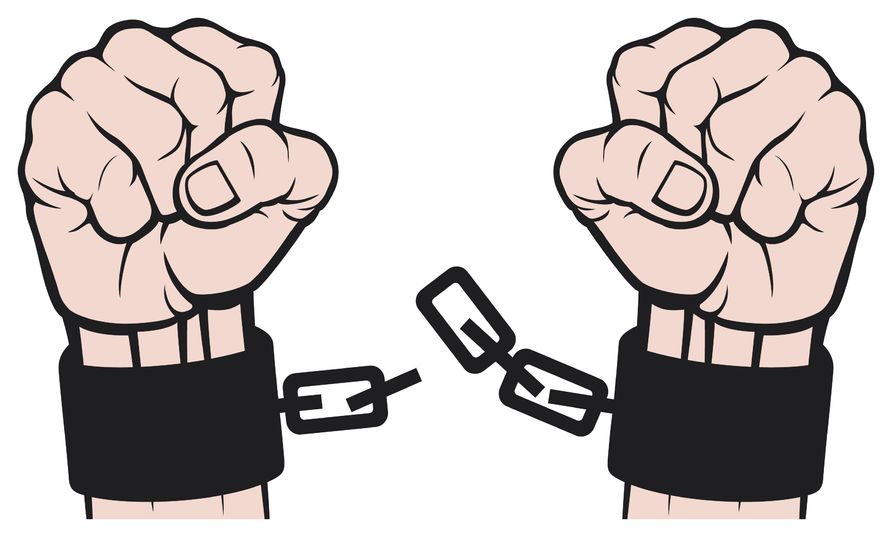 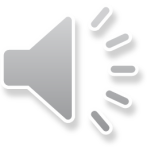 МАЮ ВЕЛИЧЕЗНЕ БАЖАННЯ
НЕ ХОЧУ, АЛЕ ЗМУШУТЬ
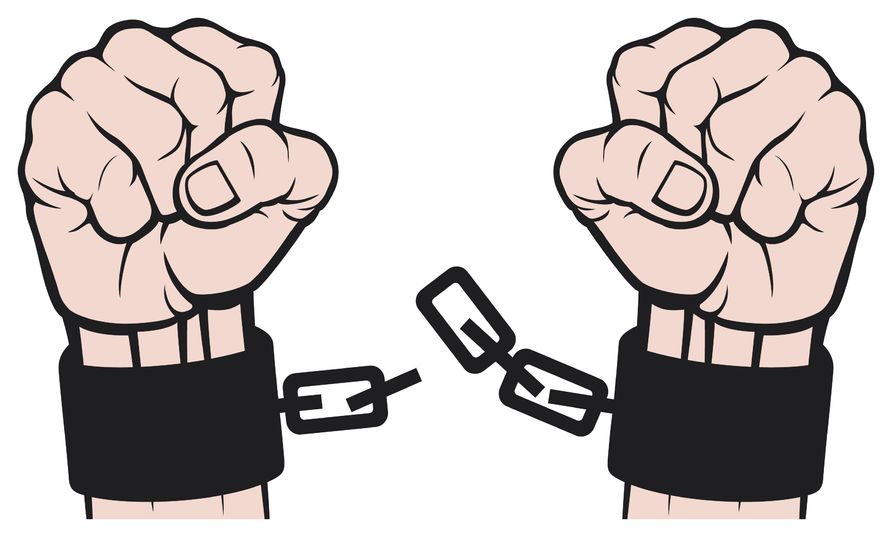 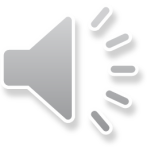 САМЕ Я ПОВИНЕН ЦЕ ВИКОНАТИ
ВІД МЕНЕ НЕ ЗАЛЕЖИТЬ
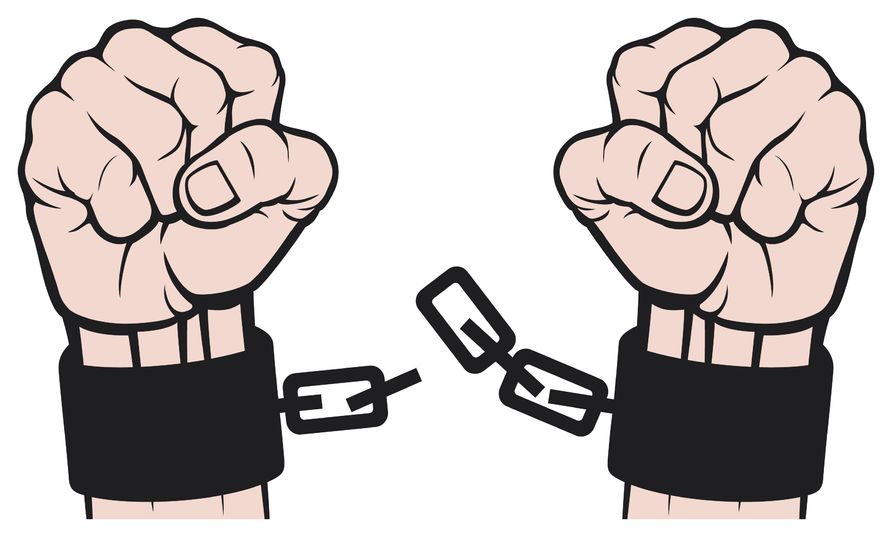 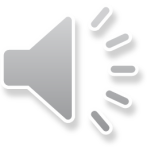 ПОДОЛАЮ ТРУДНОЩІ
НЕ ВІЗЬМУ НА СЕБЕ ТАКУ ВІДПОВІДАЛЬНІСТЬ
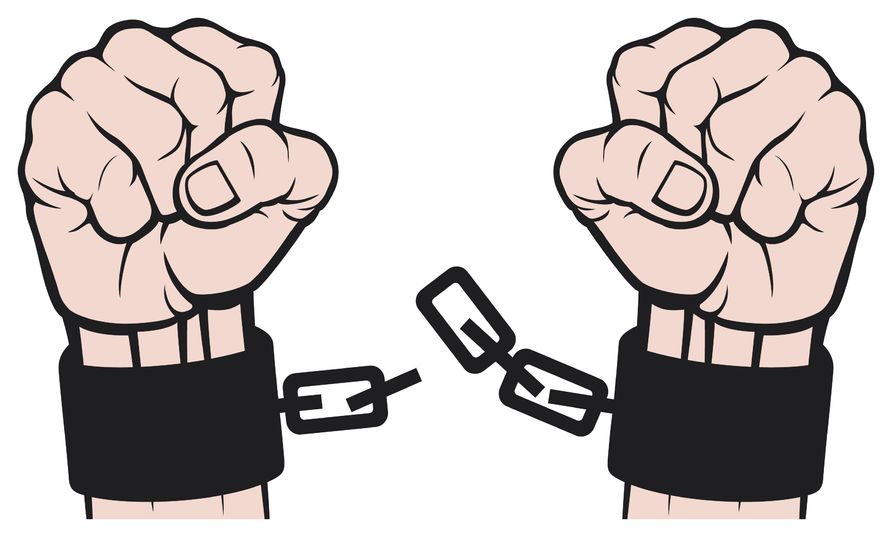 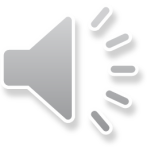 Я ЗАСЛУГОВУЮ НА ЦЕ
Я НЕ ГІДНИЙ
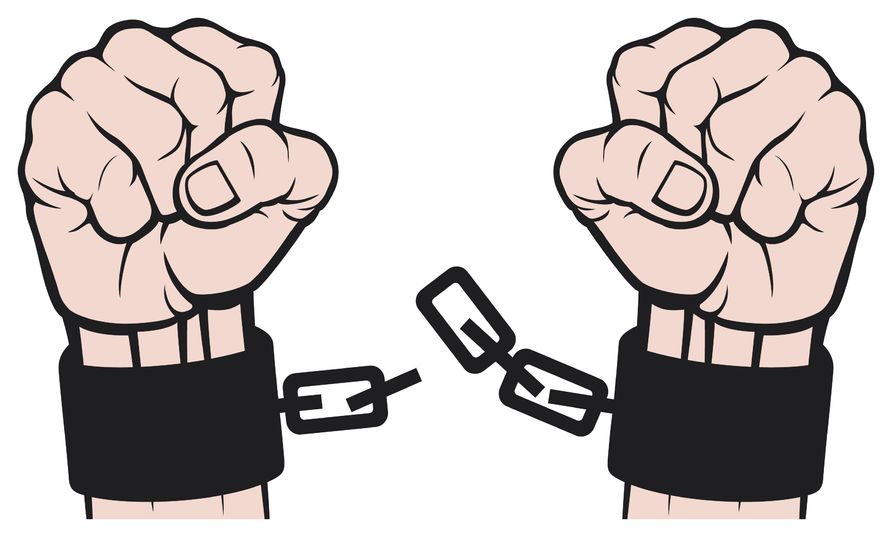 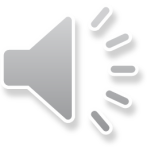 ВСЕ МОЖЕ ЗДІЙСНИТИСЯ
НЕМОЖЛИВО
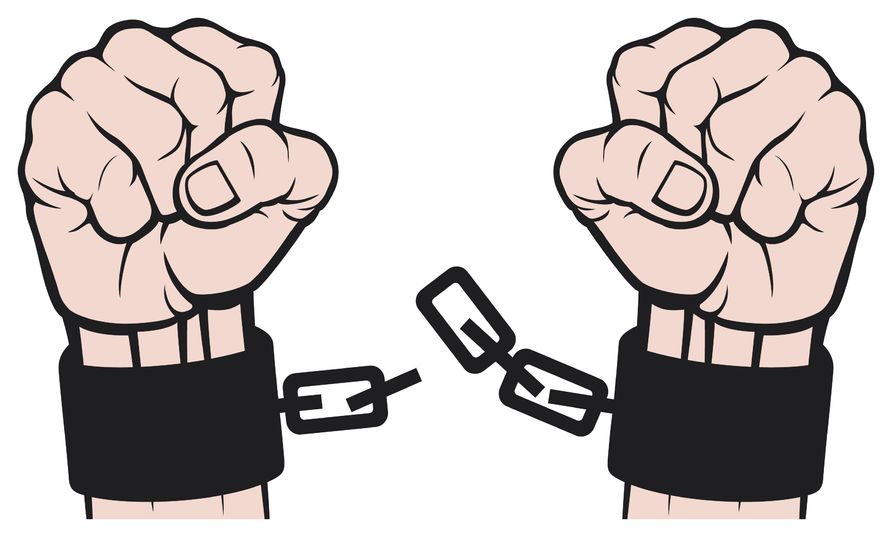 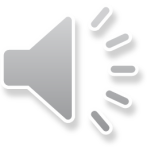 Я ВІРЮ В СВОЇ СИЛИ
У МЕНЕ НЕ ВИЙДЕ
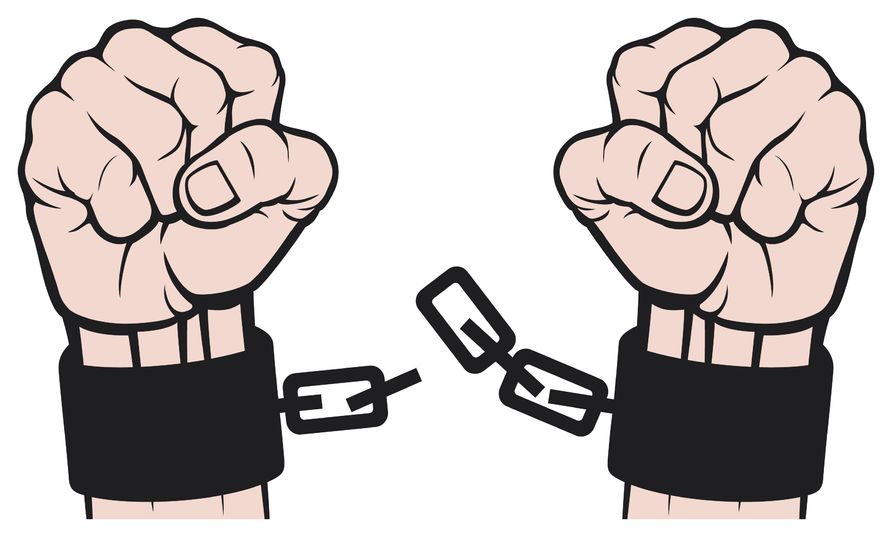 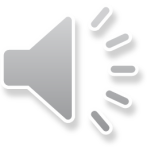 Успішний підприємець – щасливе майбутнє країни.
ПОРАДИ НЕЙРОБІОЛОГА
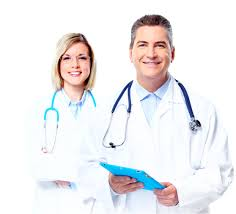 Навчитися говорити «дякую»
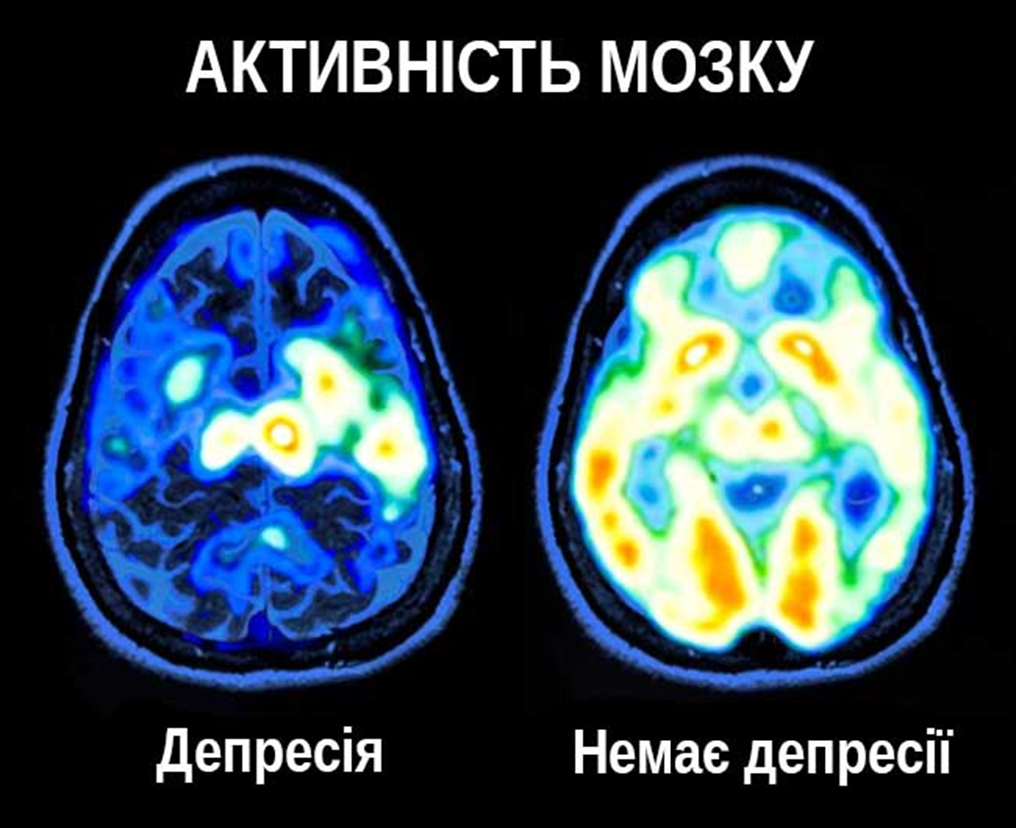 Вирішувати проблеми поСТУПОВО
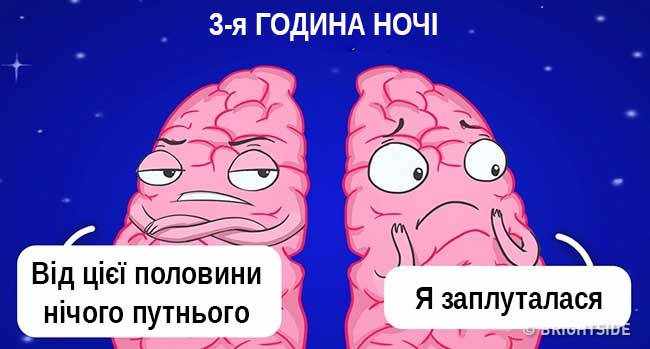 Висловити все погане, що накопичилося
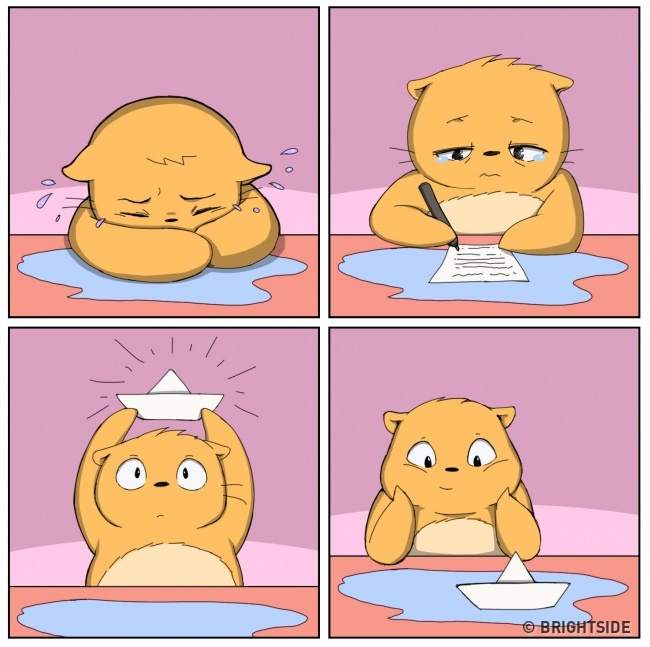 Дотики й обійми
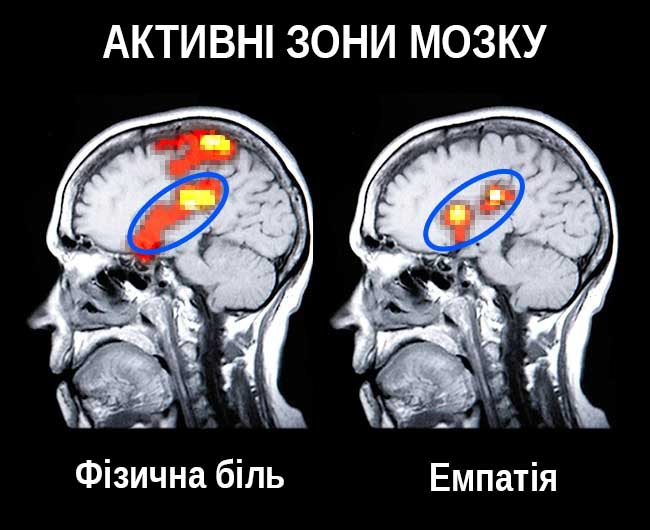 Фізичний біль                             Емпатія
Вчитися, вчитися і ще раз вчитися
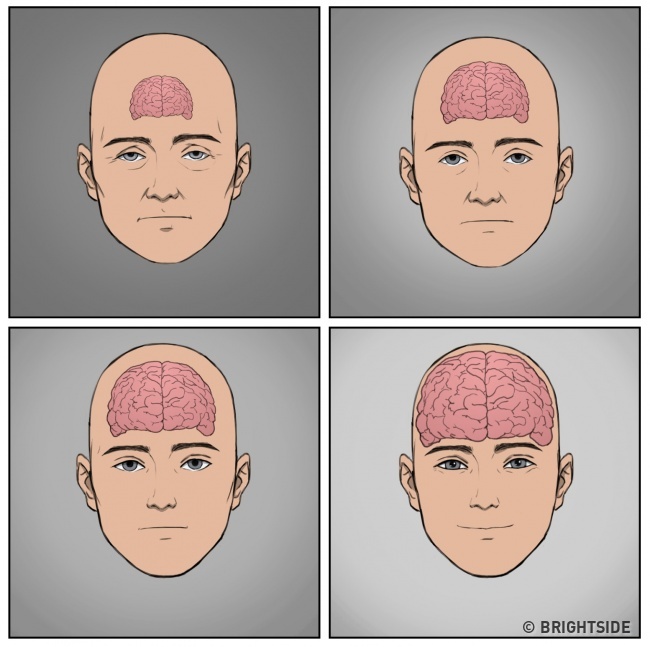 Займатися спортом
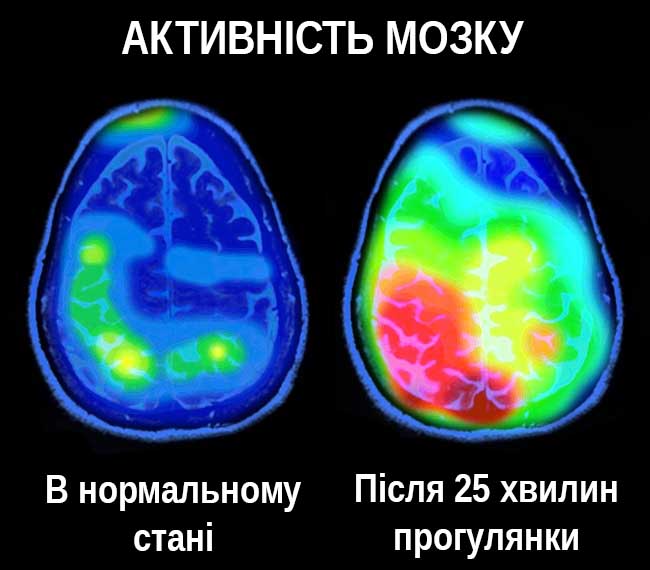 Міцно спати
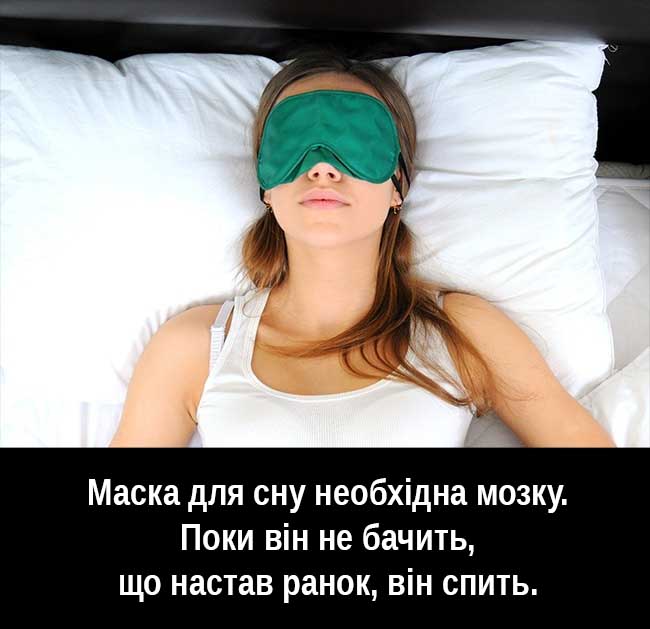 Перебувати в очікуванні чогось приємного
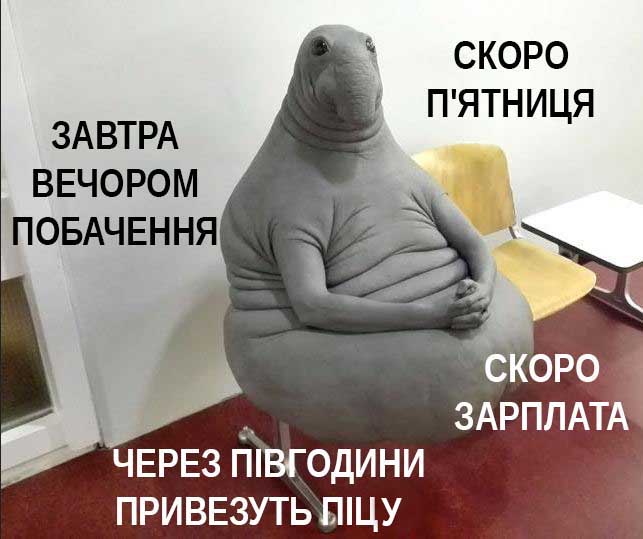 Код нації
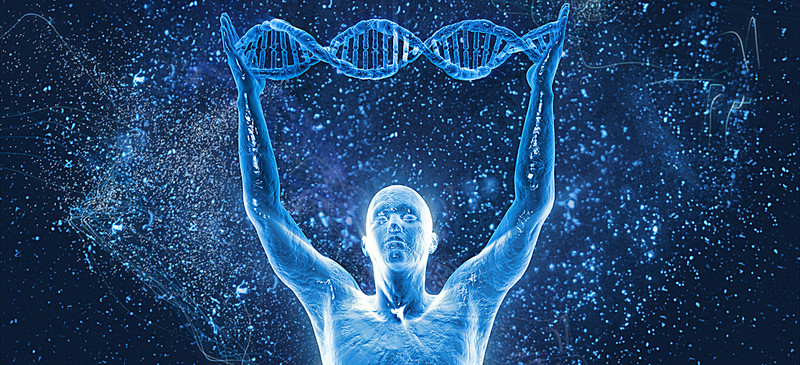 Мета економічної освіти
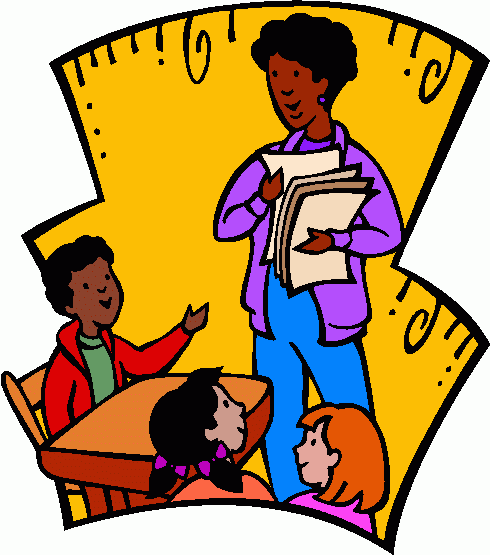 Це така підготовка учнів, яка забезпечить їм достатній рівень життєвої компетентності у сфері економічних відносин на рівні держави, родини та окремої людини.
Розвиток сучасної економічної освіти потребує формування професійної компетентності вчителів економіки нового типу, які в умовах інноваційного освітнього середовища не тільки передають на інформаційному рівні учням знання, а і :
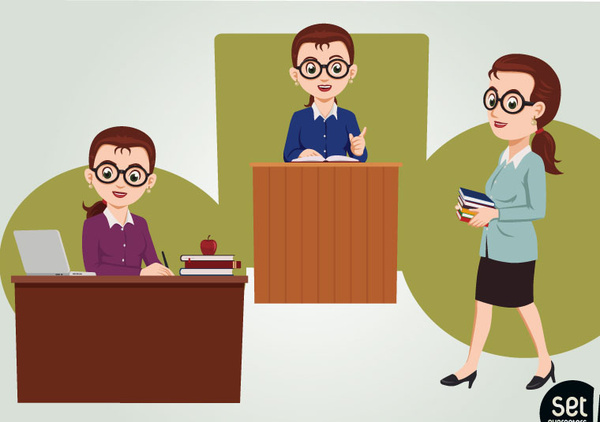 формуванню умінь самостійної пізнавальної діяльності, самоорганізації
сприяють розвитку креативності їх економічного мислення
Вивчення економіки сприяє:
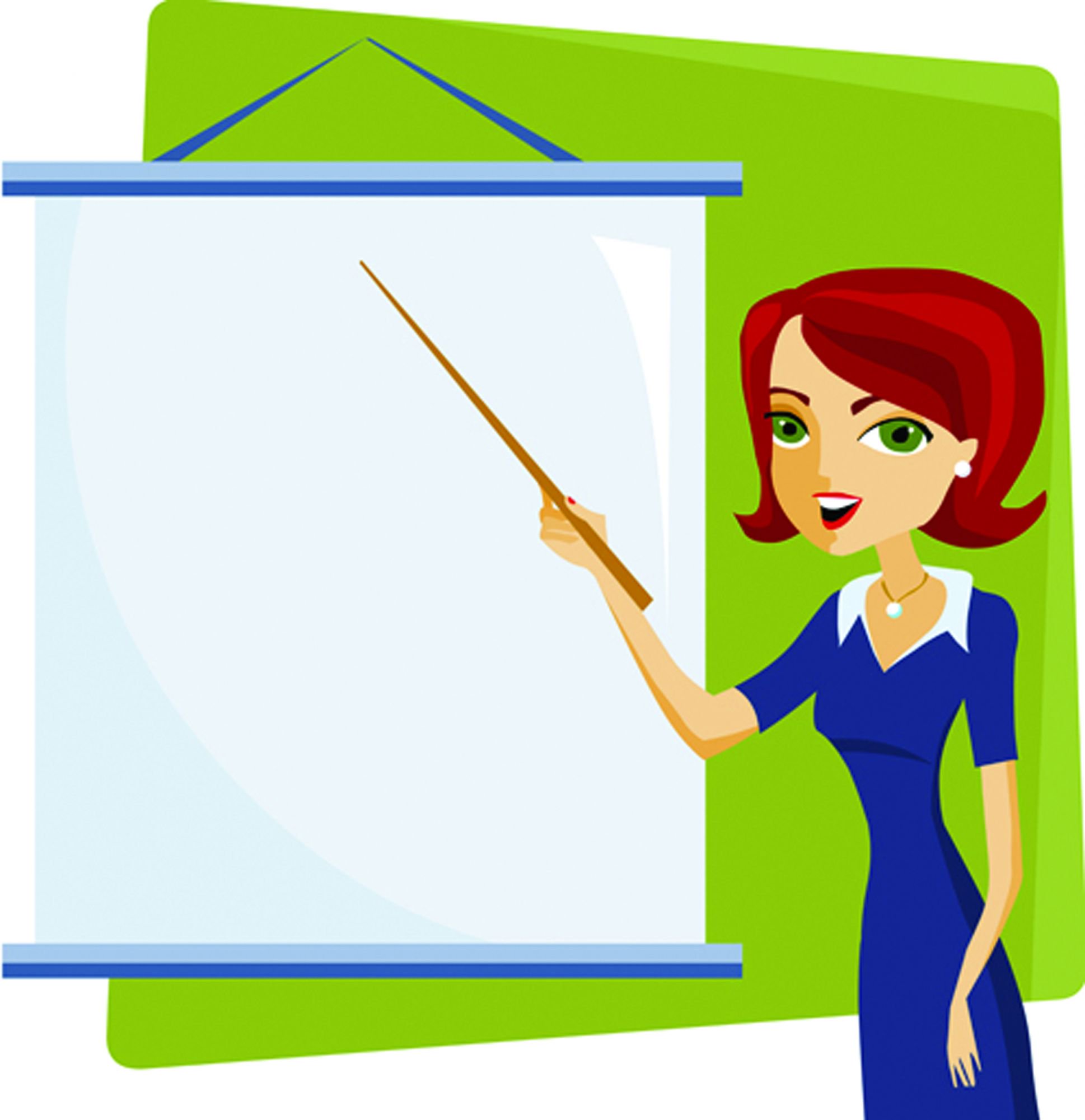 Професійна компетентність учителя економіки, окрім ґрунтовного знання свого предмета, методу викладання, включає ряд складових, зокрема, умінь: інтелектуальних, мовленнєво-комунікативних, емоційно-вольових, творчих, діагностичних, організаторських та інших.
Вчителі економіки мають володіти  здатністю забезпечити:
Вчителям важливо володіти уміннями:
Компетентнісний підхід в економічній освіті пов’язаний з особистісно орієнтованим і діяльнісним підходами до навчально- виховного процесу.
Він потребує трансформації змісту освіти, перетворення його з моделі, яка існує об’єктивно, для «всіх», на суб’єктивні надбання кожного майбутнього фахівця.